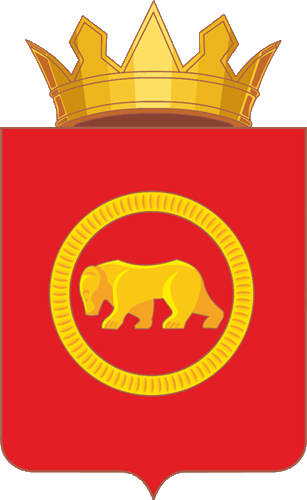 О требованиях к размещению нестационарных торговых объектов (далее – НТО)
Докладчик: Захарченко Татьяна Николаевна, начальник отдела развития предпринимательства и экономического анализа управления по развитию агропромышленного комплекса и предпринимательства администрации Пермского муниципального округа Пермского края
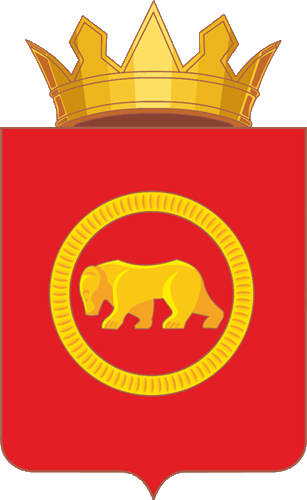 В части требований Указа губернатора Пермского края от 25 декабря 2024 г. № 109 «О реализации отдельных мер антитеррористической защищенности, а также мер, направленных на усиление охраны общественного порядка и обеспечение общественной безопасности на территории Пермского края»
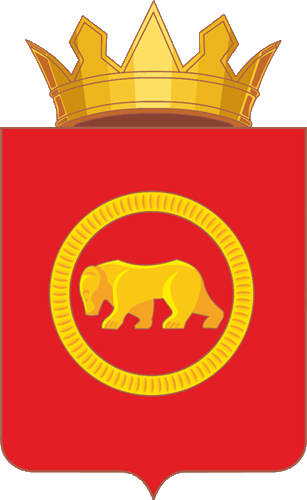 ТРЕБОВАНИЕ ОДНОВРЕМЕННО!!!
расстояние не менее 15 метров от места массового пребывания людей либо нахождение на полностью огороженной территории, исключающей свободный доступ неопределенного круга лиц и обеспеченной системой контроля доступа с металлодетекторами
обеспечение непрерывного видеонаблюдения за НТО, а также территорией в радиусе 15 м от НТО
наличие в НТО физической охраны и (или) кнопки вызова физической охраны
наличие правоустанавливающих документов на размещение НТО на соответствующей территории
До 04 апреля 2025 г.
До 04 мая 2025 г.
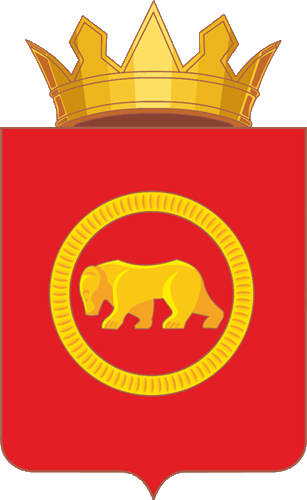 Невозможность приведения НТО в соответствие с условиями
Демонтаж (в отношении мобильных торговых объектов - перемещение)
Согласование размещения вновь НТО или перемещения (изменения местоположения) НТО (Частные земельные участки)
Приведение НТО в соответствие с условиями
Согласование размещения НТО
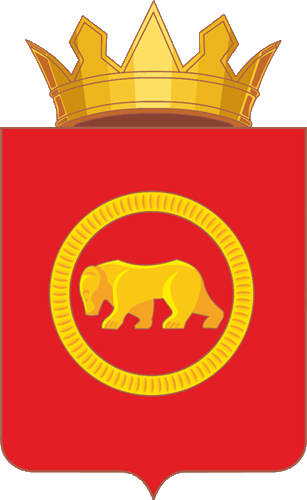 Физические и ЮЛ (собственники или владельцы на ином праве земельных участков (далее – ЗУ), на которых расположены НТО, подают в Министерство промышленности и торговли Пермского края:
Заявление о согласовании размещения НТО
Документы, подтверждающие право собственности или владения ЗУ
Ситуационный план размещения НТО на ЗУ в форме скриншота приложения или иного информационного ресурса, на котором посредством использования измерительной функции отражено расстояние
Договор или иной документ, подтверждающий наличие в НТО физической охраны и (или) кнопки вызова физической охраны
Правоустанавливающие документы на размещение НТО
Фотоматериалы, подтверждающие наличие непрерывного видеонаблюдения за НТО, а также территорией в радиусе 15 м от НТО
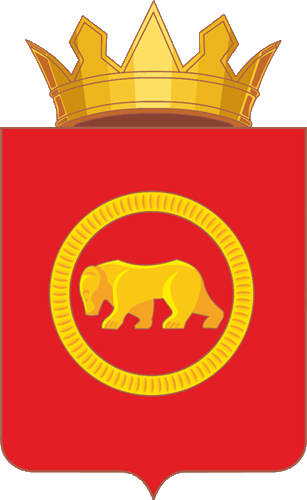 В части требований Свода правил СП 4.13130 «Системы противопожарной защиты. Ограничение распространения пожара на объектах защиты. Требования к объемно-планировочным и конструктивным решениям», утвержденным приказом МЧС России от 24 апреля 2013 г. № 288 (далее – Свод правил)
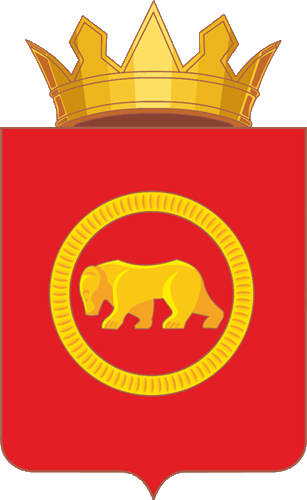 Противопожарные расстояния от жилых и общественных зданий, сооружений до некапитальных сооружений (построек) должны составлять не менее 15 м (пункт 4.15  Свода правил)
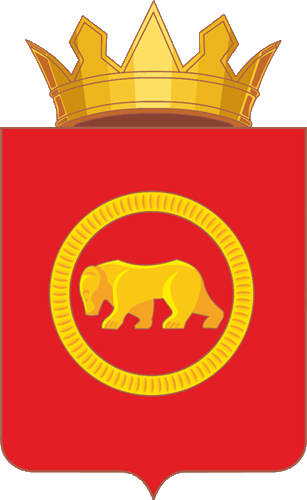 В части требований к охранным зонам
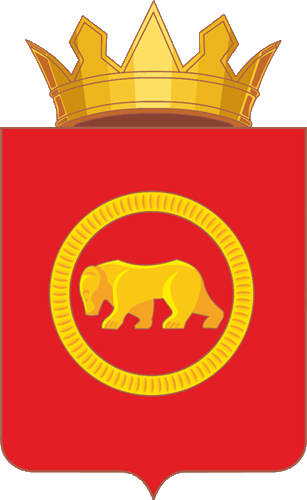 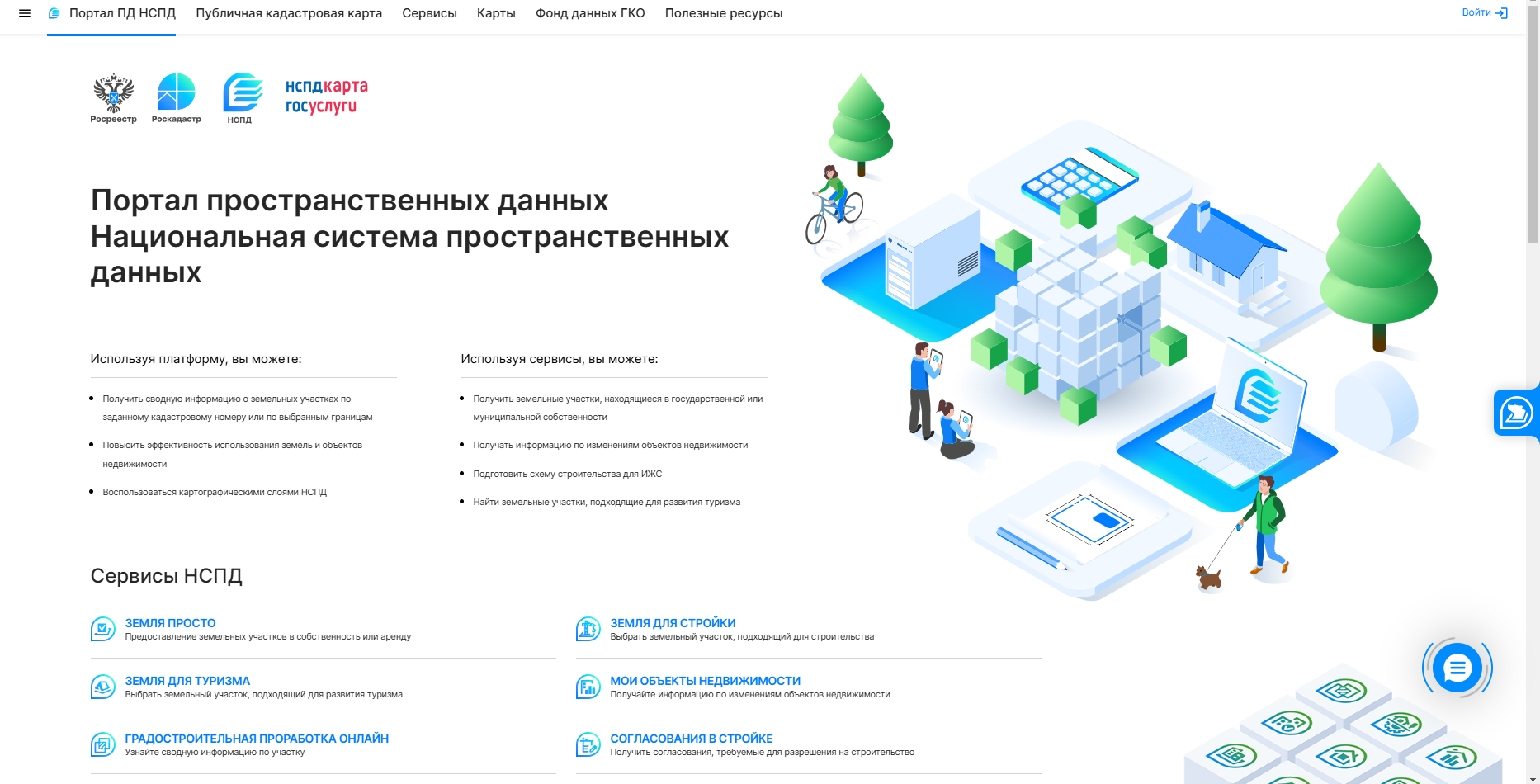 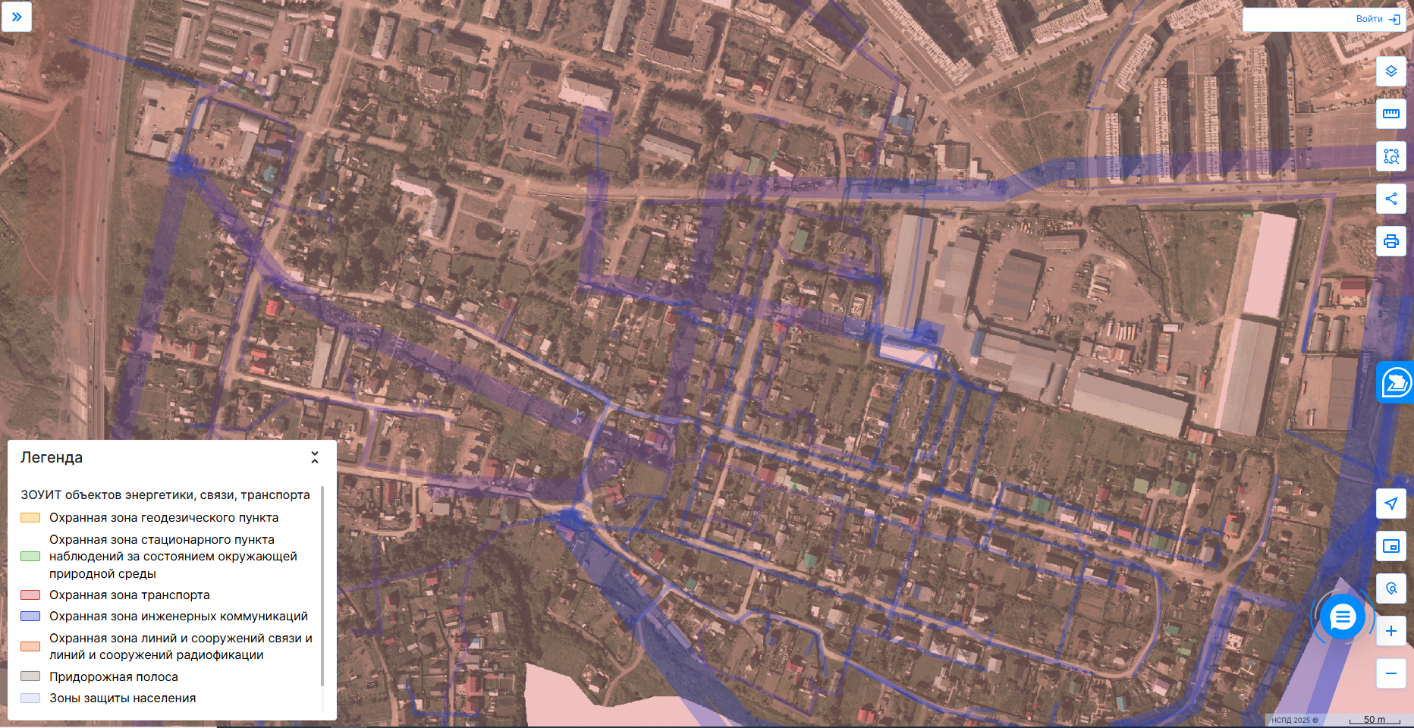 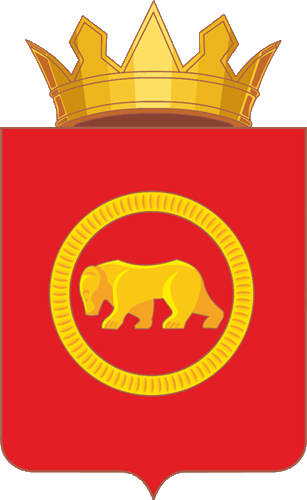 В охранных зонах электросетевого хозяйства напряжением свыше 1000 вольт запрещается размещать торговые точки (пункт 9 Правил установления охранных   зон объектов электросетевого хозяйства и особых условий использования земельных участков, расположенных в границах таких зон, утвержденных постановлением Правительства РФ от 24 февраля 2009 г. № 160)
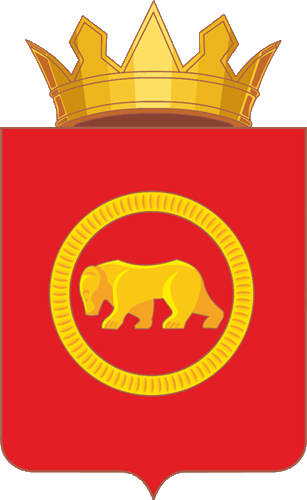 Запрещается перегораживать охранные зоны 

(пункт 14 Правил охраны газораспределительных сетей, утвержденных постановлением Правительства РФ от 20 января 2000 г. № 878)
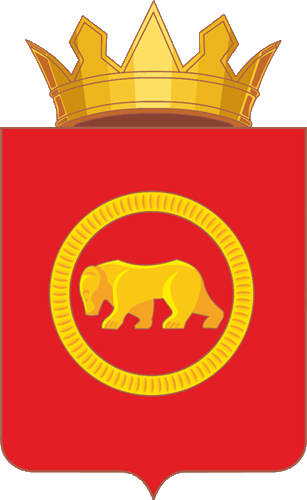 Запрещается устраивать проезды и стоянки автотранспорта

(пункт 48 Правил охраны линий и сооружений связи Российской Федерации, утвержденных постановлением Правительства РФ от 09 июня 1995 г. № 578)
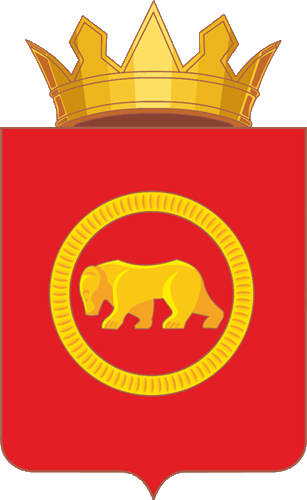 Запрещается без письменного согласия производить погрузочно-разгрузочные работы
(пункт 6 Типовых правил охраны коммунальных тепловых сетей, утвержденных приказом Минстроя РФ от 17 августа 1992 г. № 197)
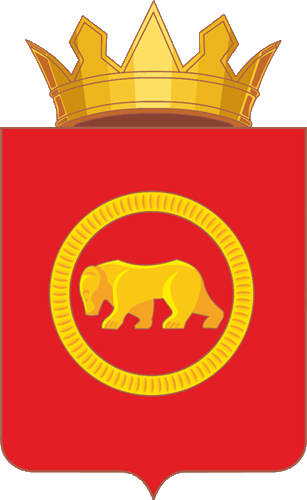 В части требований Правил благоустройства Пермского муниципального округа Пермского края, утвержденных решением Думы Пермского муниципального округа Пермского края от 23 марта 2023 г. № 134
Не допускается размещение НТО:

на детских и спортивных площадках
на газонах, цветниках 
на объектах озеленения общего пользования, за исключением объектов озеленения (парк, сад, сквер), на которых возможно размещение НТО в соответствии с перечнем объектов озеленения общего пользования
в границах территорий и зон охраны объектов культурного наследия
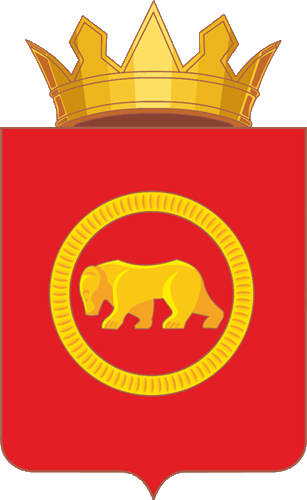 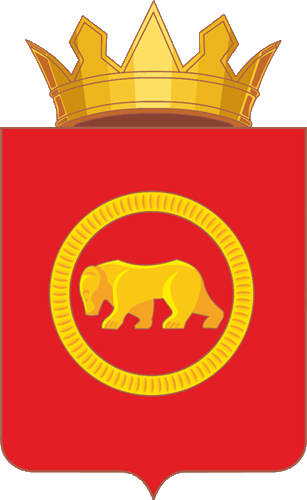 Размещение НТО:
  
должно соответствовать установленным видам разрешенного использования земельных участков. 
            За исключением случаев:
когда действие градостроительных регламентов на земельные участки не распространяется 
использования земель или земельных участков при размещении НТО без предоставления земельных участков в соответствии с законодательством
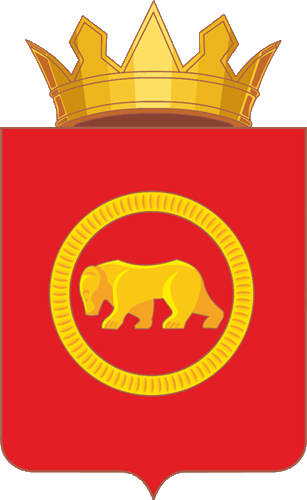 Размещение НТО:
  
должно соответствовать установленным видам разрешенного использования земельных участков. 
            За исключением случаев:
когда действие градостроительных регламентов на земельные участки не распространяется 
использования земель или земельных участков при размещении НТО без предоставления земельных участков в соответствии с законодательством
Размещение НТО не допускается:
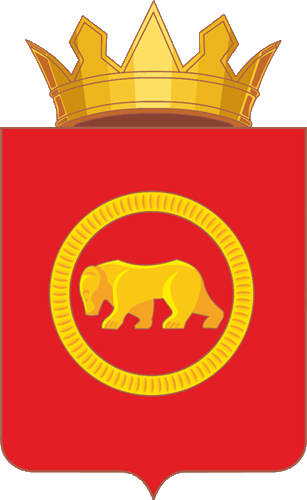 на пешеходных дорожках (тротуарах), а также препятствующее перемещению граждан на пешеходных дорожках (тротуарах)
на инженерных сетях и коммуникациях и в их охранных зонах
с нарушением требований градостроительных регламентов, строительных, экологических, санитарно-гигиенических, противопожарных и иных правил, нормативов
в границах публичных сервитутов
Размещение НТО:
осуществляется на земельных участках, находящихся в муниципальной собственности или государственная собственность на которые не разграничена, в соответствии со схемой размещения НТО
Проект!!!
Контакты: 
Отдел развития предпринимательства и экономического анализа управления по развитию агропромышленного комплекса и предпринимательства администрации Пермского муниципального округа Пермского края 

адрес: г. Пермь, ул. 2-я Казанцевская, д. 7, офис 206
телефон: 8 (342) 214 26 55, 
электронная почта: torgot@permsky.permkrai.ru
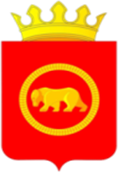 Спасибо за внимание!